World Congress on Breast Cancer                                                                 August 1-3, 2015, Birmingham, UK
Multiparameter characterization of breast carcinoma:                                           subgross, microscopy, proteins, and genes
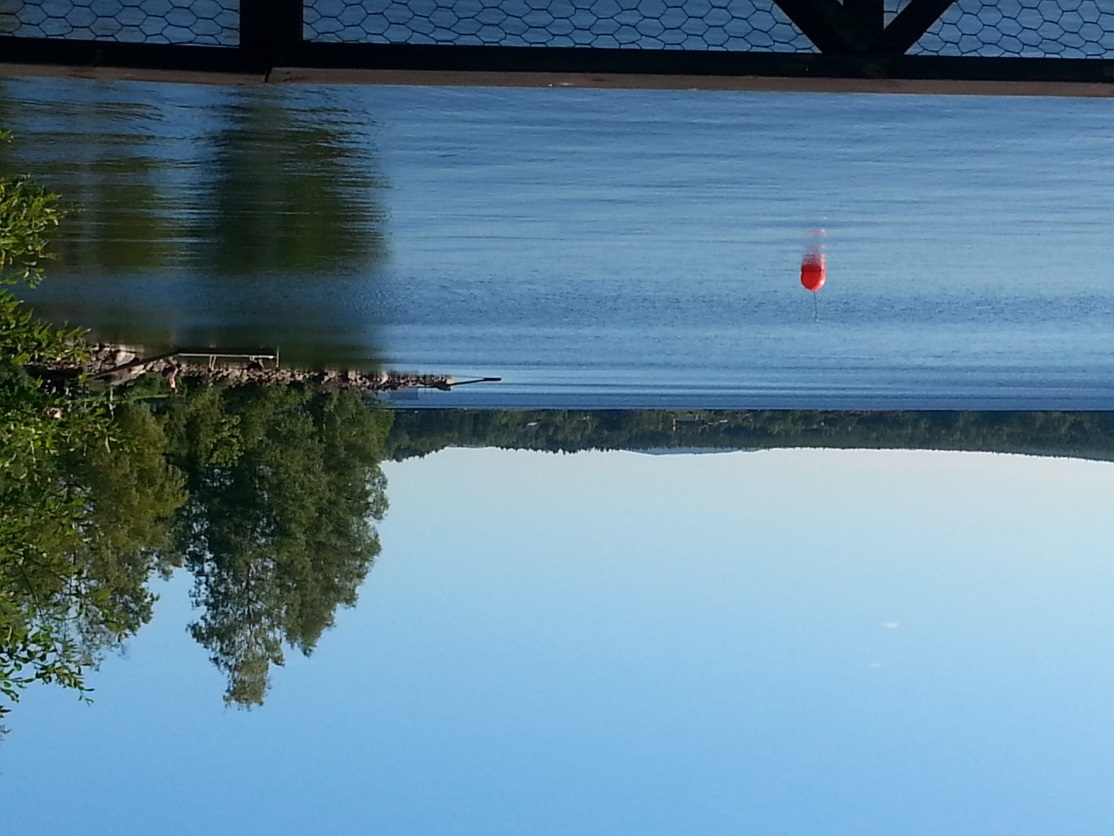 Tibor Tot
Falun, Sweden
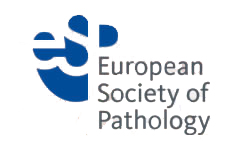 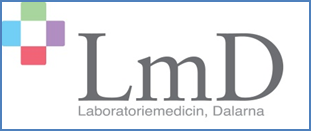 Lake Varpan, Falun, Sweden
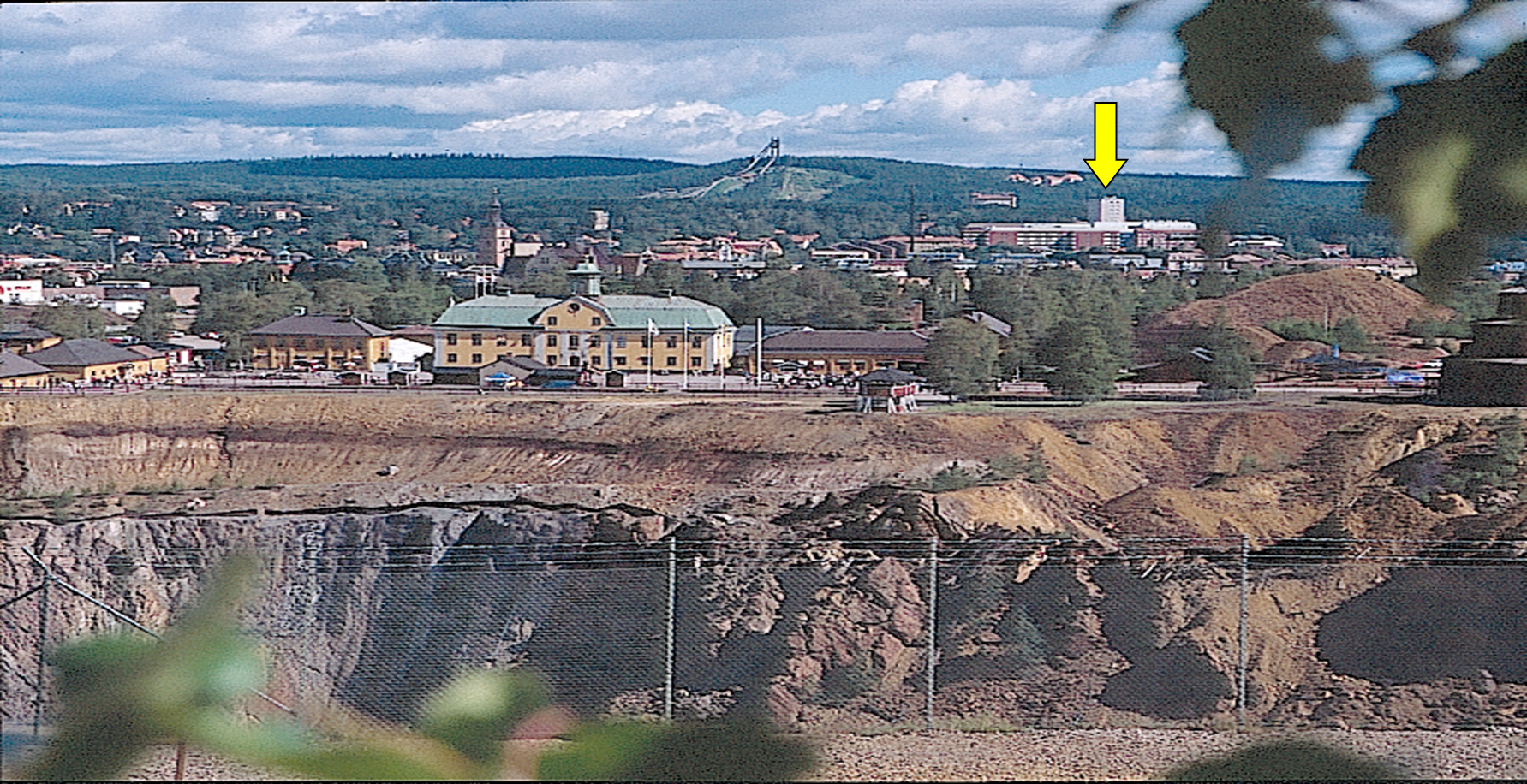 Radiological – pathological correlation is essential 
in diagnosing breast carcinoma
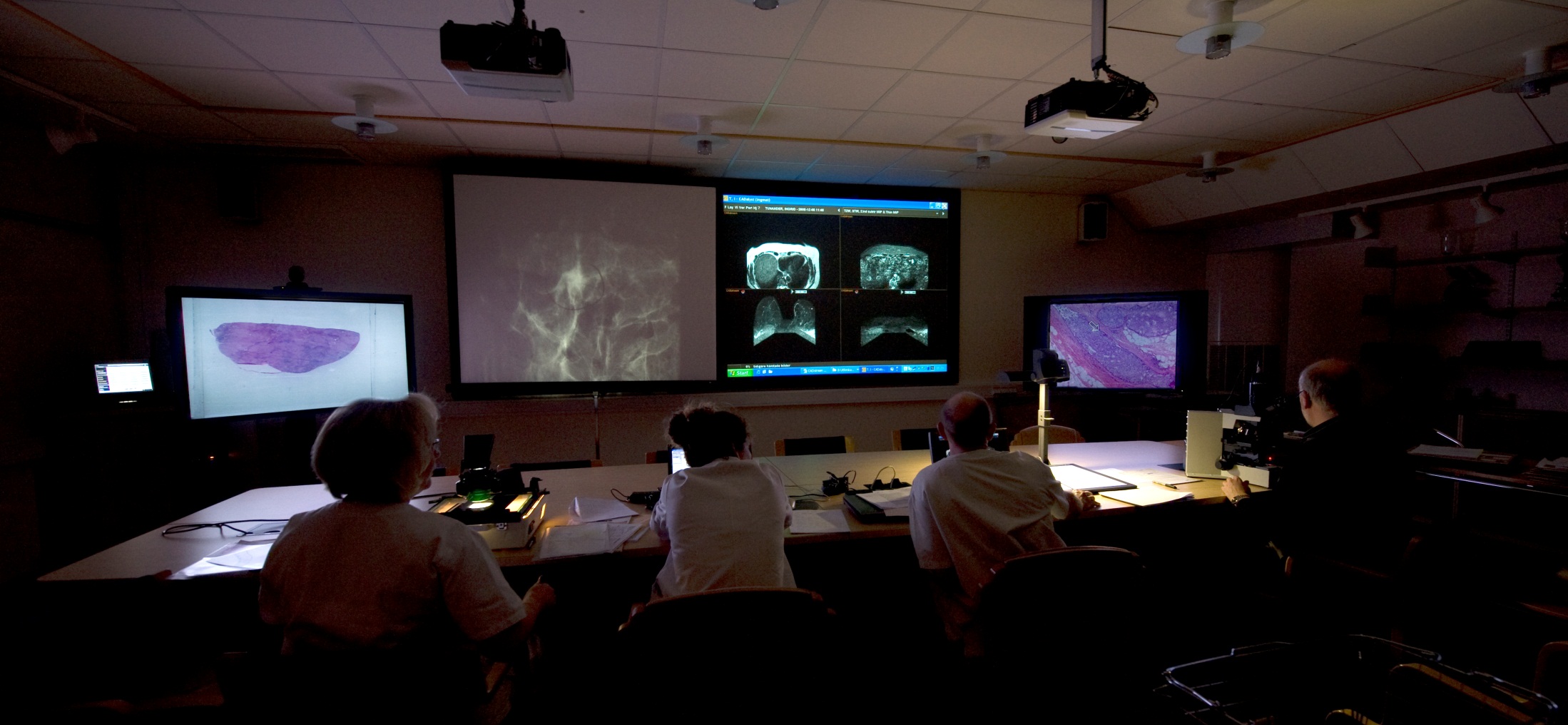 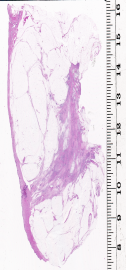 The radiology images are courtesy of 
Prof Laszlo Tabár, DRs Nadja Lindhe and Mats Ingvarsson
Macroscropy
Clinical information
Subgross
Radiological dg/ 
preop staging
FNAB/Core
Surgery
Detection
Microscopy
Biomarkers
Macroscropy
Clinical information
Subgross
Radiological dg/ 
preop staging
FNAB/Core
Surgery
Detection
Microscopy
Biomarkers
Macroscropy
Clinical information
Subgross
Radiological dg/ 
preop staging
FNAB/Core
Surgery
Detection
Microscopy
Biomarkers
Oncology
ER
HER2
Ki67
Genetics
Molecular
%
Reproducibility
Surgery / radiology
Radicality
Extent
Size
Multifocality
Lymph nodes
mm
numbers
Histology
Benign/malignant
Invasive/in situ
Tumor type/grade
Immunohistochemistry
description
Pathology
9 cm
12 cm
Large section histology
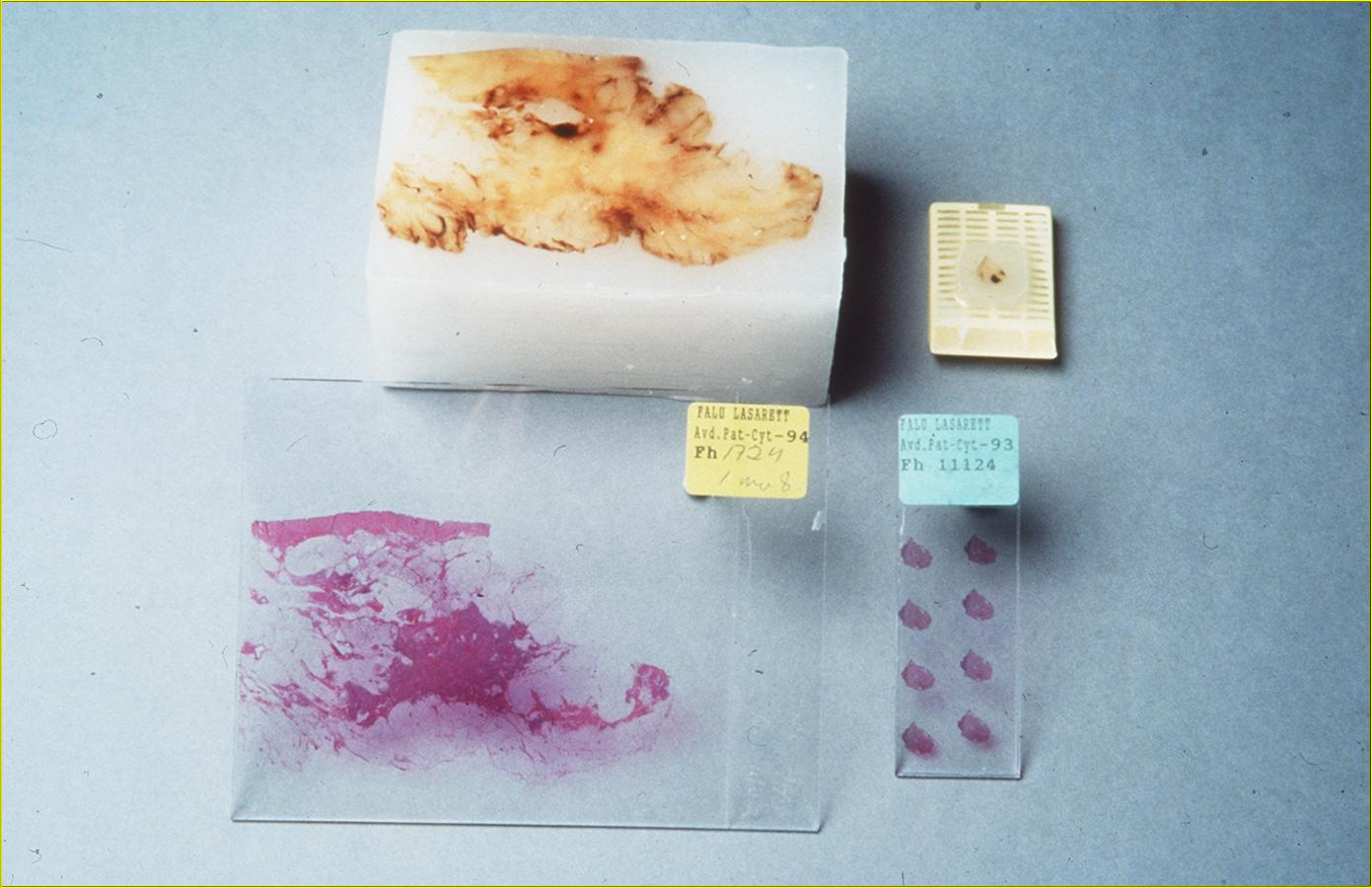 Extent
Distribution
Size
Heterogeneity
Margins
R-P correlation
Molecular phenotype 
(ER, PR, HER2, Ki67, CK5/6, CK14, EGFR)
+ E-cadherin
+D2-40
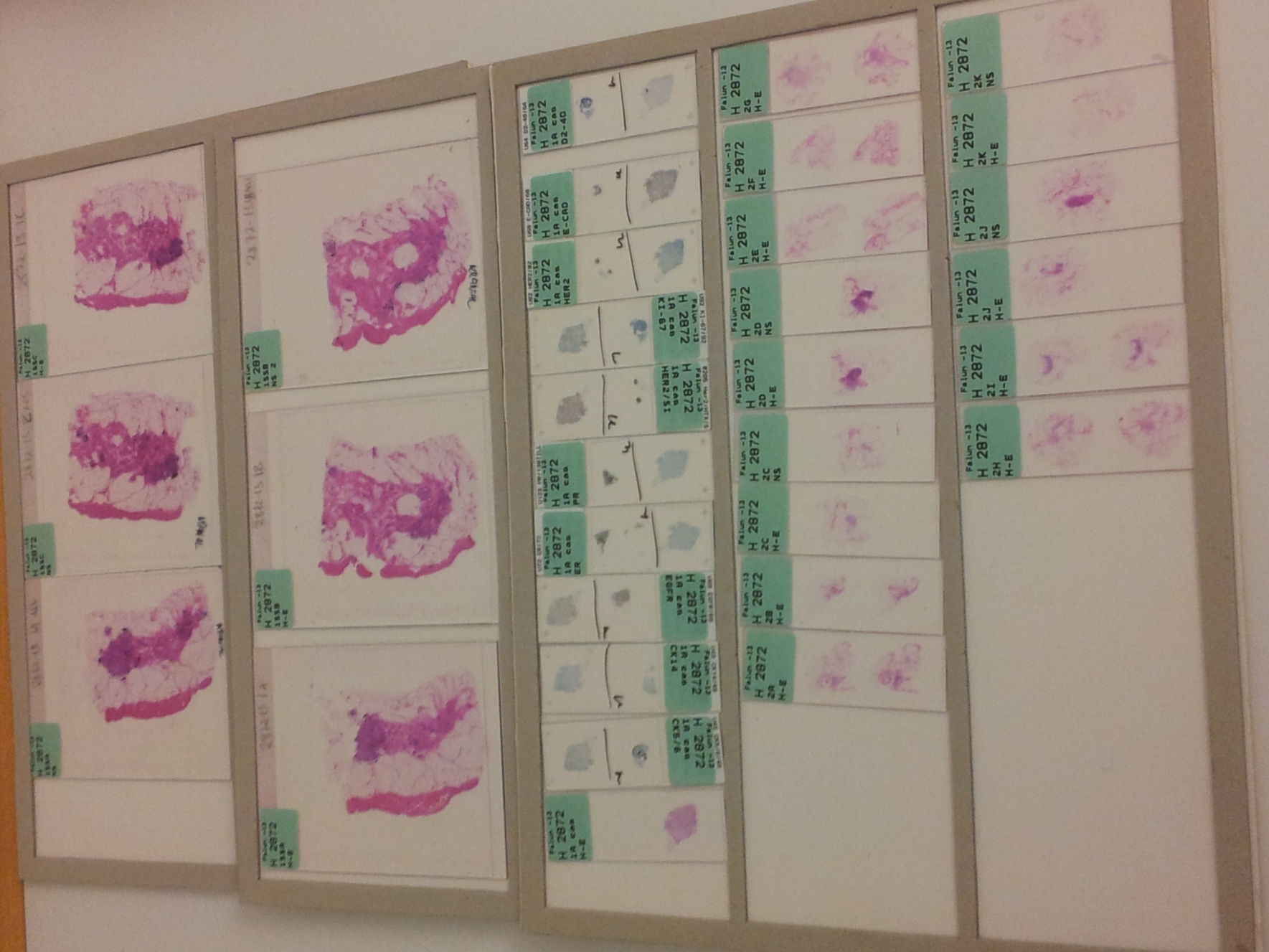 LN status
Margins
Additional lesions
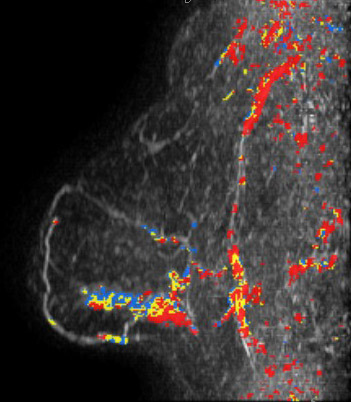 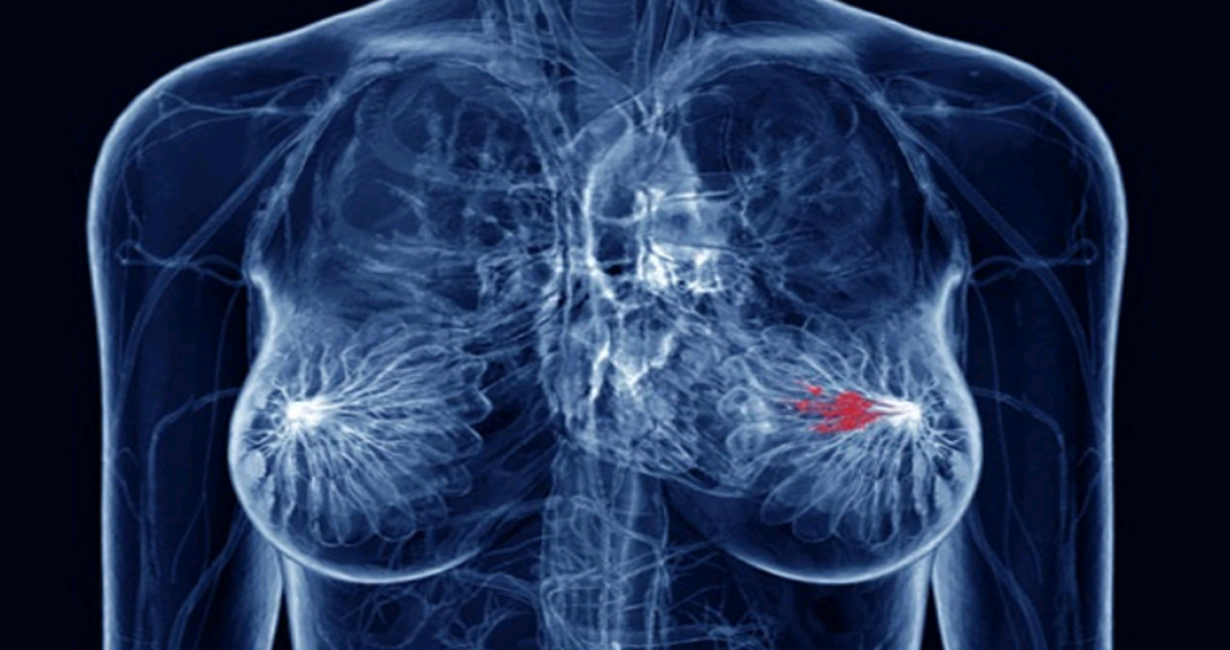 Breast carcinoma is a lobar disease in the 
  meaning that the simultaneously or 
  asynchronously appearing, often multiple,  
  in situ and/or invasive tumor foci originate 
  in a single lobe of one breast. 
 (The theory of the sick lobe)
Tot T: Correlating the ground truth of mammographic histology with the success or failure of imaging. Technology In Cancer Research and Treatment, 4(1):23-8; 2005, 
Tot T: DCIS, cytokeratins and the theory of the sick lobe. Virchows Arch 447:1-8; 2005, 
Tot T: The theory of the sick lobe and the possible consequences. Int J Surg Pathol 15(4:) 369-75, 2007
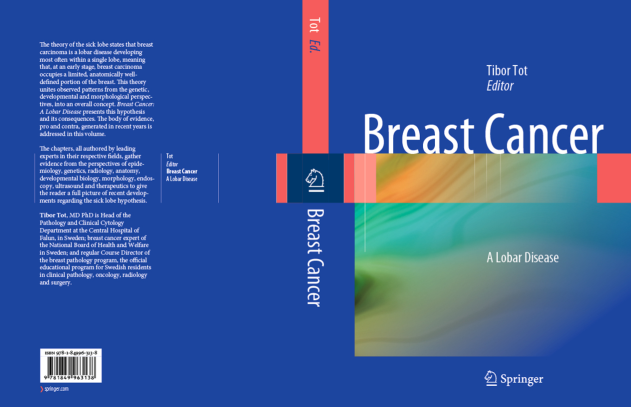 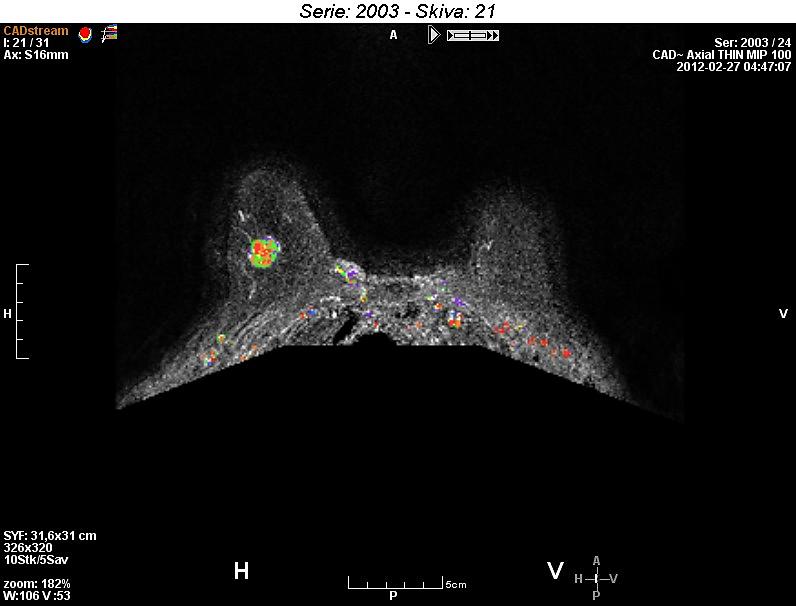 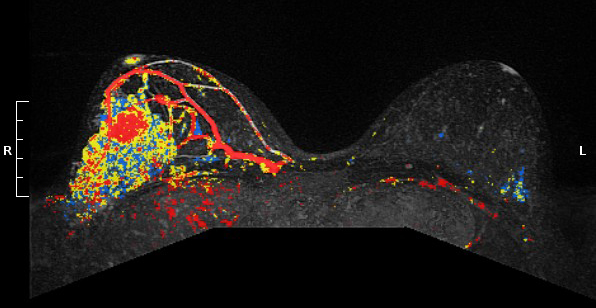 Unifocal luminal B
 invasive breast carcinoma 
without diffuse lobar DCIS
Unifocal luminal B
 invasive breast carcinoma 
with diffuse lobar DCIS
Size
E    X    T    E    N    T
When describing malignant lesions in the breast, the following 
morphologic parameters should be listed (independent of the 
used imaging method): 

  the distribution of the lesions (as unifocal, multifocal or 
   diffuse) separately for invasive and in situ lesions, 

  the extent of the disease (representing the whole area 
   including all the invasive, in situ and intravascular   
   malignant structures), 

  the size of the tumor corresponding to the largest   
   diameter of the lagest individual invasive tumor focus, 

  evidence for intratumoral or intertumoral heterogeneity.
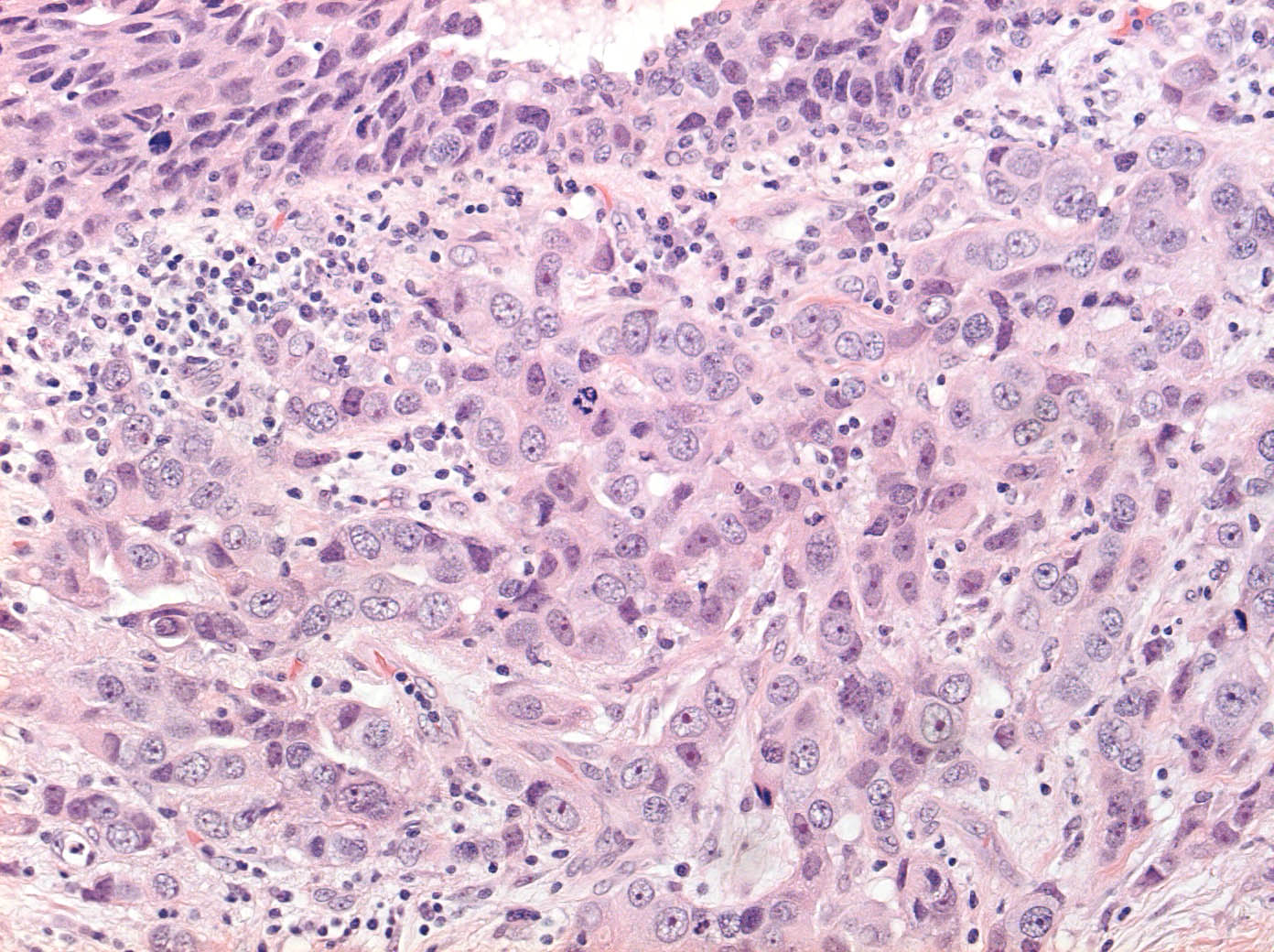 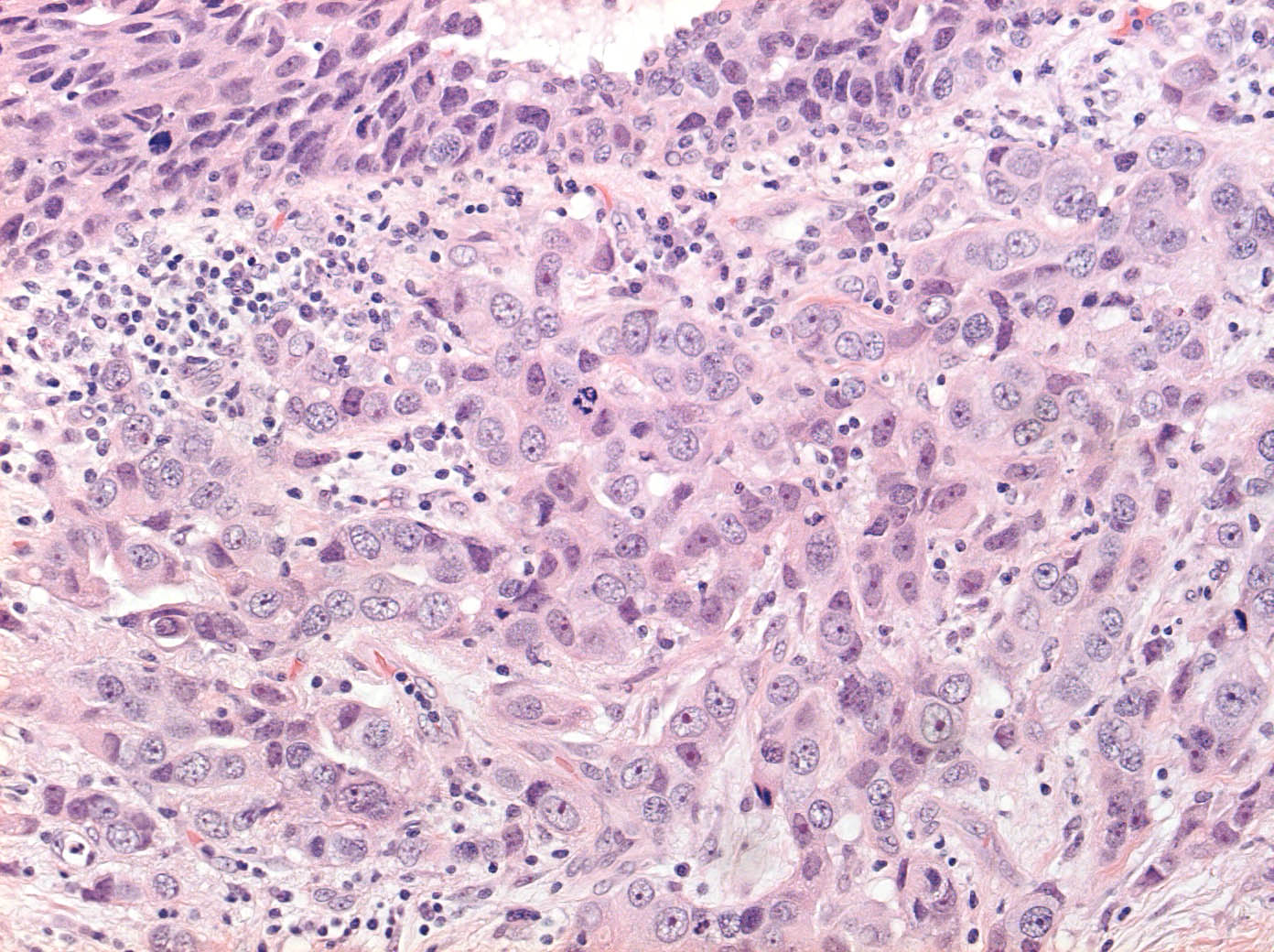 Invasive breast carcinoma NST           Invasive breast carcinoma NST
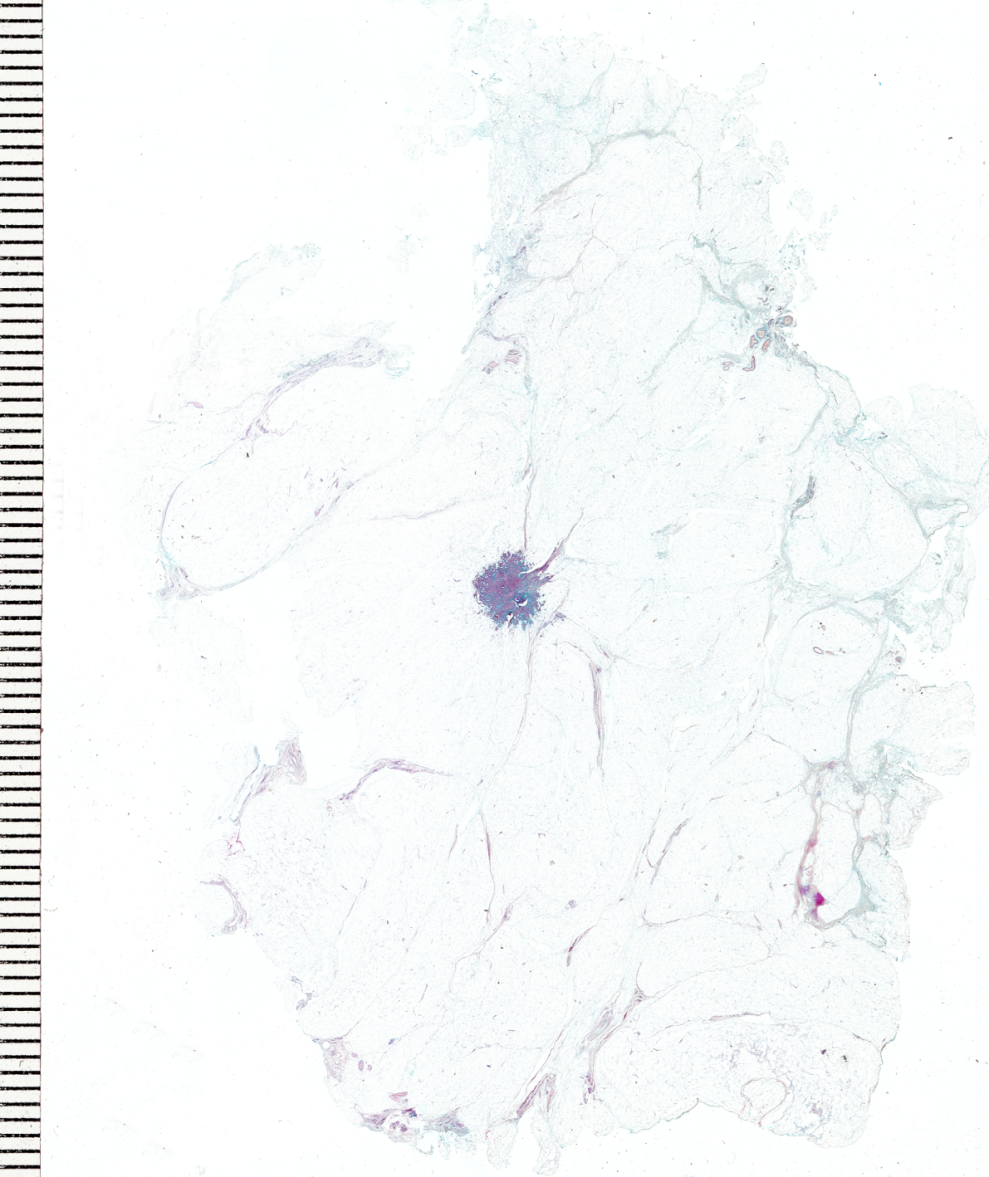 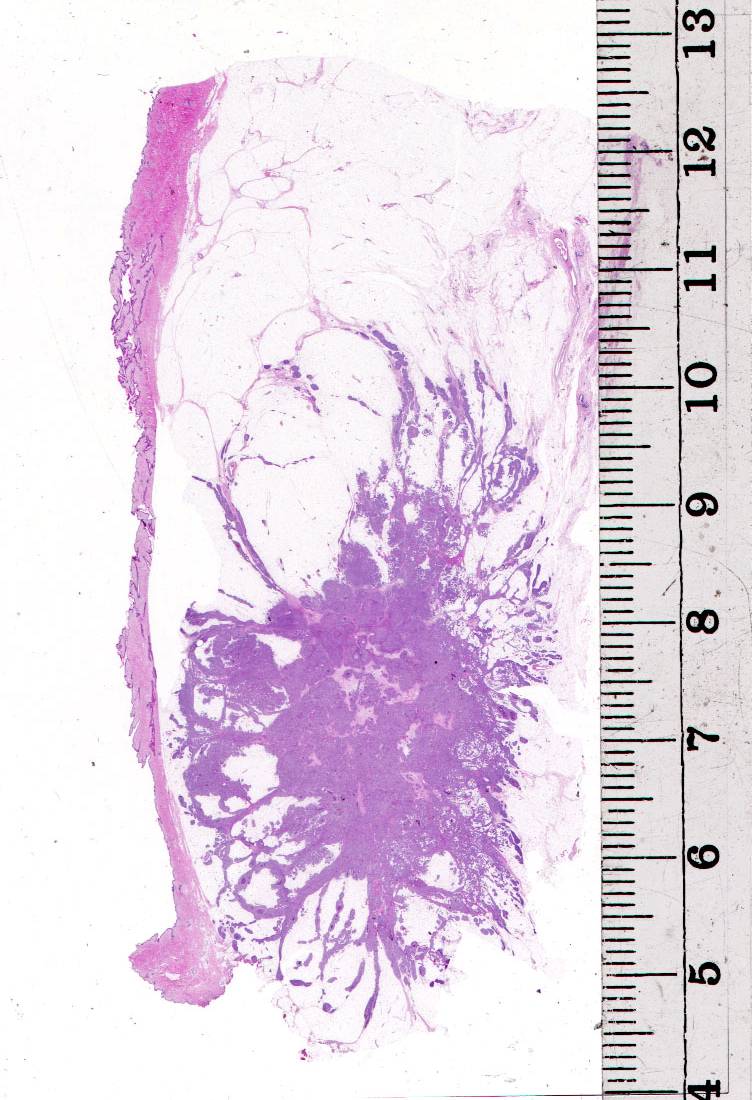 Early invasive breast carcinoma
Advanced invasive breast carcinoma
Cumulative survival in early (in situ and <15 mm invasive) breast carcinomas, Falun, 1996-1998
94.3%
Up to 12 years follow-up, 8.34 at average, SD+/- 3.47 years
Kahán Z, Tot T. Breast Cancer, a Heterogeneous Disease Entity. 
The Very Early Stage, Springer 2011.
Life expectancy of screen-detected invasive breast cancer
Age matched invited women with and without screen detected cancer (858)
6 year shorter survival in those with s.d.c.
No difference in survival for those <15 mm comprising 40% of s.d.c.
>=15 mm: 6 – 12 year shorter survival, depending on tumor size
Otten JDM, Broeders MJM, Den Heeten GJ et al. Life expectancy of 
screen-detected invasive breast cancer patients compared with women
invited to the Nijmegen Screening Program. Cancer 2010:116-586-91.
50%
67%
Carcinomas by detection mode and tumor size, Falun 1996-2003
Screening + interval = 78%
45 unknown size, 11 unknown detection mode
Molecular characteristics of early vs more advanced invasive breast carcinomas
Kahán Zs.,  Tot T., eds. Breast Cancer, a Heterogeneous Disease Entity: The Very Early Stage. Springer 2011
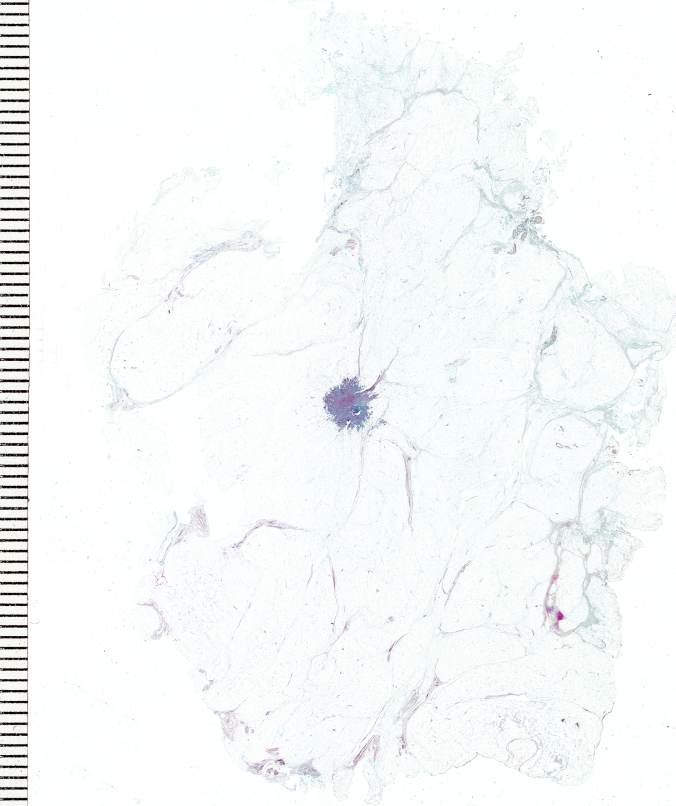 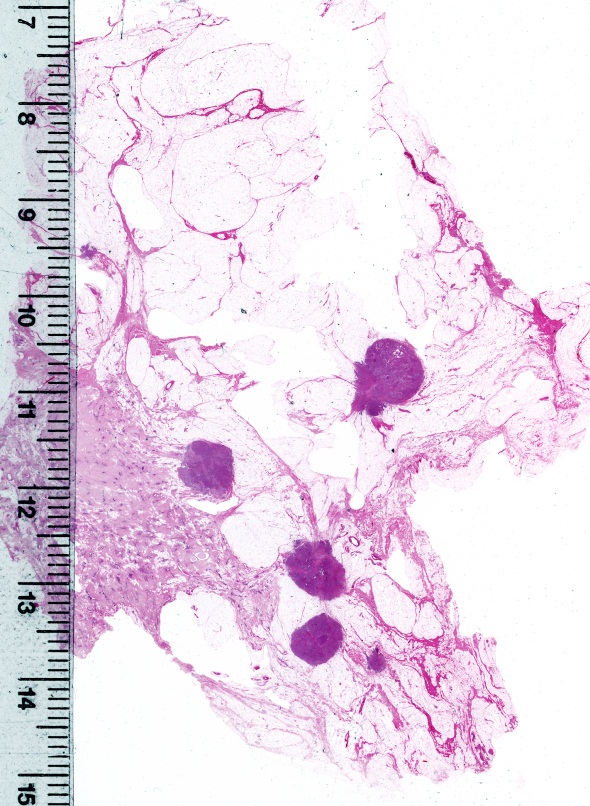 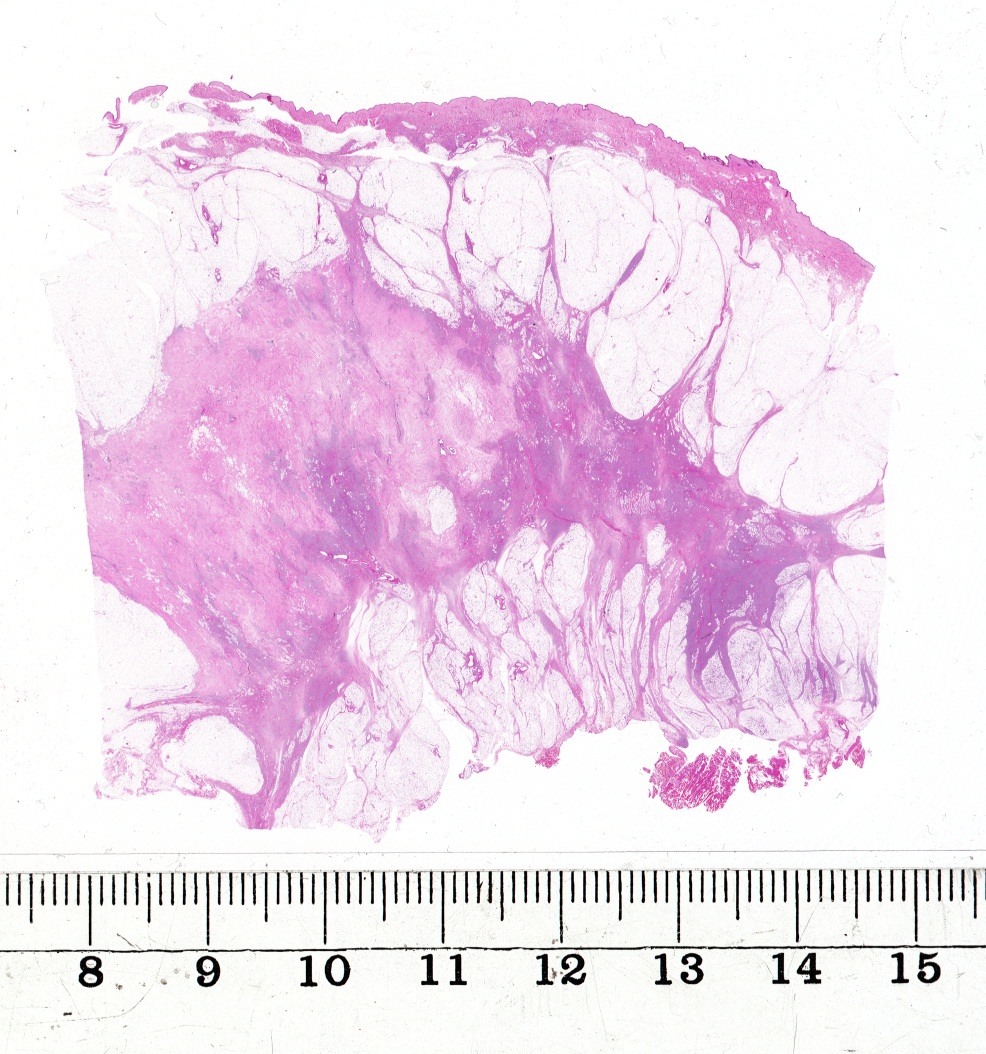 I n v a s i v e   c o m p o n e n t
52%
5%
10%
33%
Unifocal      Multifocal     Diffuse
Cumulative survival in 499 invasive breast carcinoma cases by distribution of the invasive component, Falun, 1996-1998
89.6%

76.0%

63.6%
P < 0.0001
Distribution unknown in 40 cases
Tot et al. Breast cancer multifocality, disease extent, and survival. Hum Path 2011
Alice P Chung, Kelly Huynh, Travis Kidner, Parisa Mirzadehgan, Myung-Shin Sim,
Armando E Giuliano. Comparison of Outcomes of Breast Conserving Therapy 
in Multifocal and Unifocal Invasive Breast Cancer
( J Am Coll Surg 2012;215: 137–147. © 2012 by the American College of Surgeons)
164 MF tumors (”2 or more distinct tumors in a single incision or segmentectomy”)
Only breast conserving surgery. Median follow-up 112 months. 

Results: patients in the MF group had 

higher 10-year LR (0.6% vs 6.1%, p<0.001) 
and lower 10-year DFS (97.7% vs 89.3%, p<0.001) 
and OS (98.4% vs 85.8%, p<0.001). 

On multivariable analysis, multifocality was independently significantly associated 
with local recurrence-free survival (LRFS), DFS, and OS.
Mutifocality appears to be associated 
with a worse prognosis, however,
substantial inter-study heterogeneity 
limits the precise determination of increased risk.
Francisco E et al. Effect of multifocality and multicentricity on outcome in early stage 
breast cancer: a systematic review and meta-analysis. Breast Cancer Res treat 2014
Invasive tumor focality by St Gallen 2013 molecular phenotypes, Dalarna County, 2008-13
Tot T. Breast Cancer Subgross MorphologicalParameters and Their Relation to Molecular Phenotypes and Prognosis. TJOP 2014;00:1–8
DOI: 10.13032/tjop.2052-5931.100106.
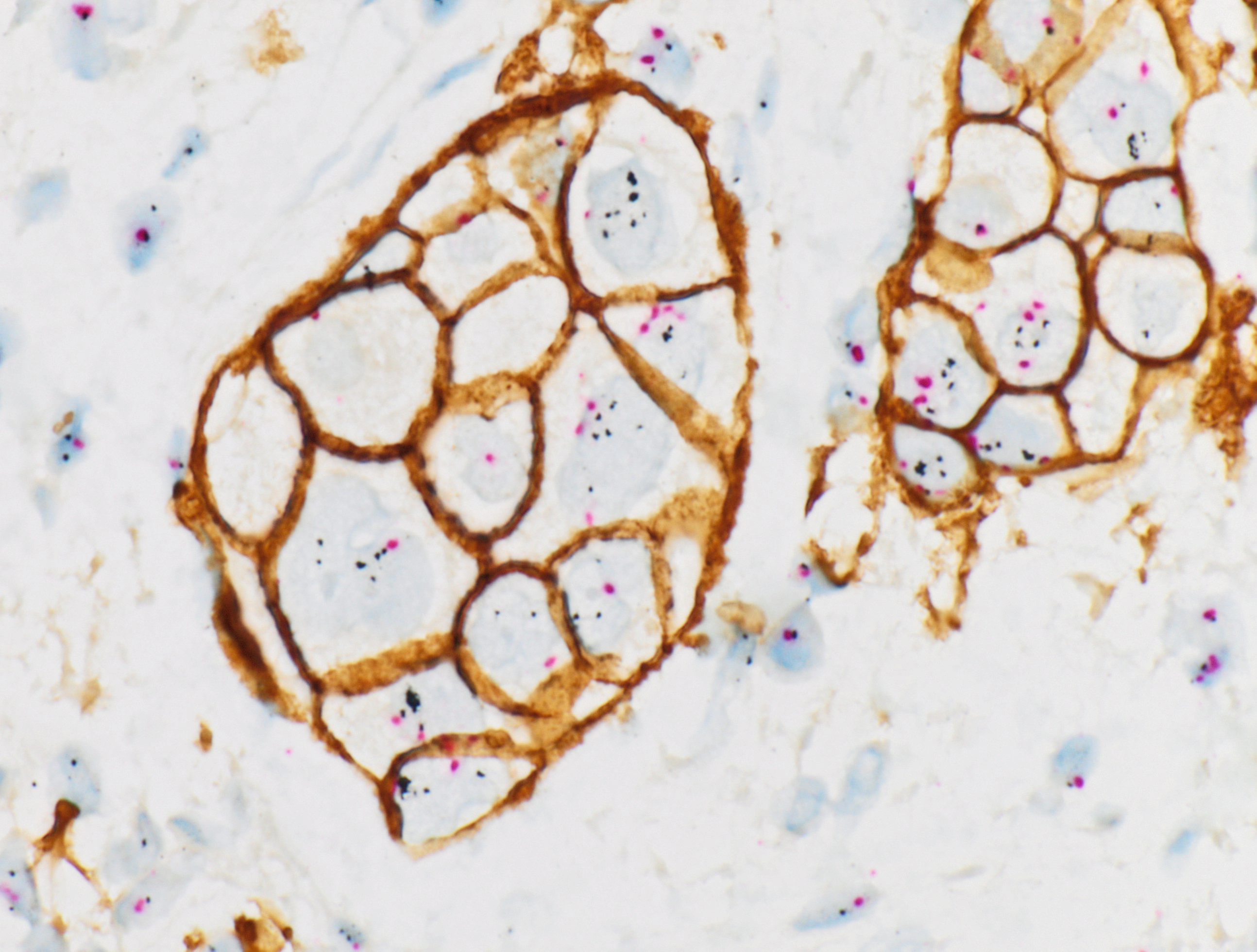 HER2 Gene-protein assay, tricolor B-DISH method
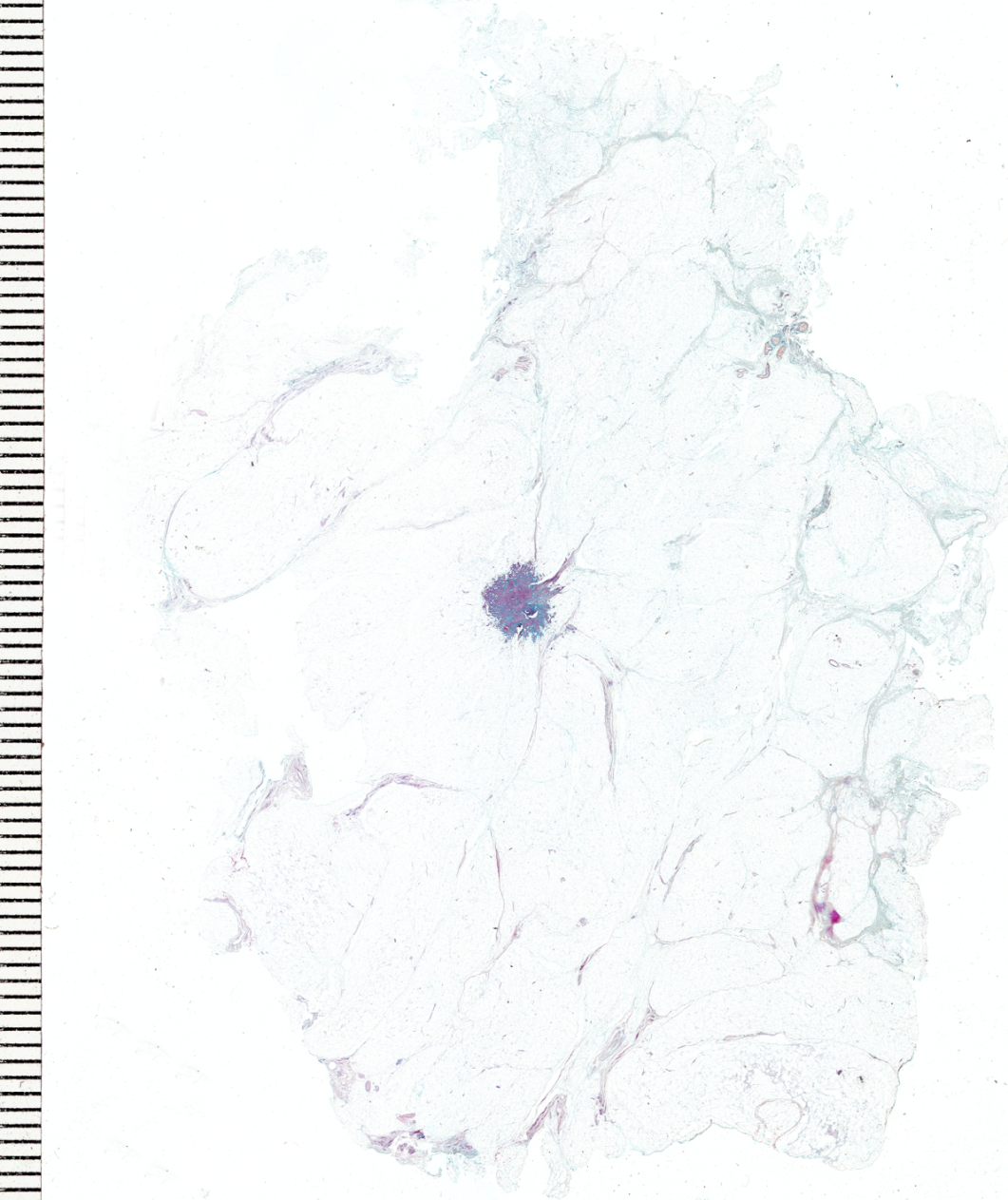 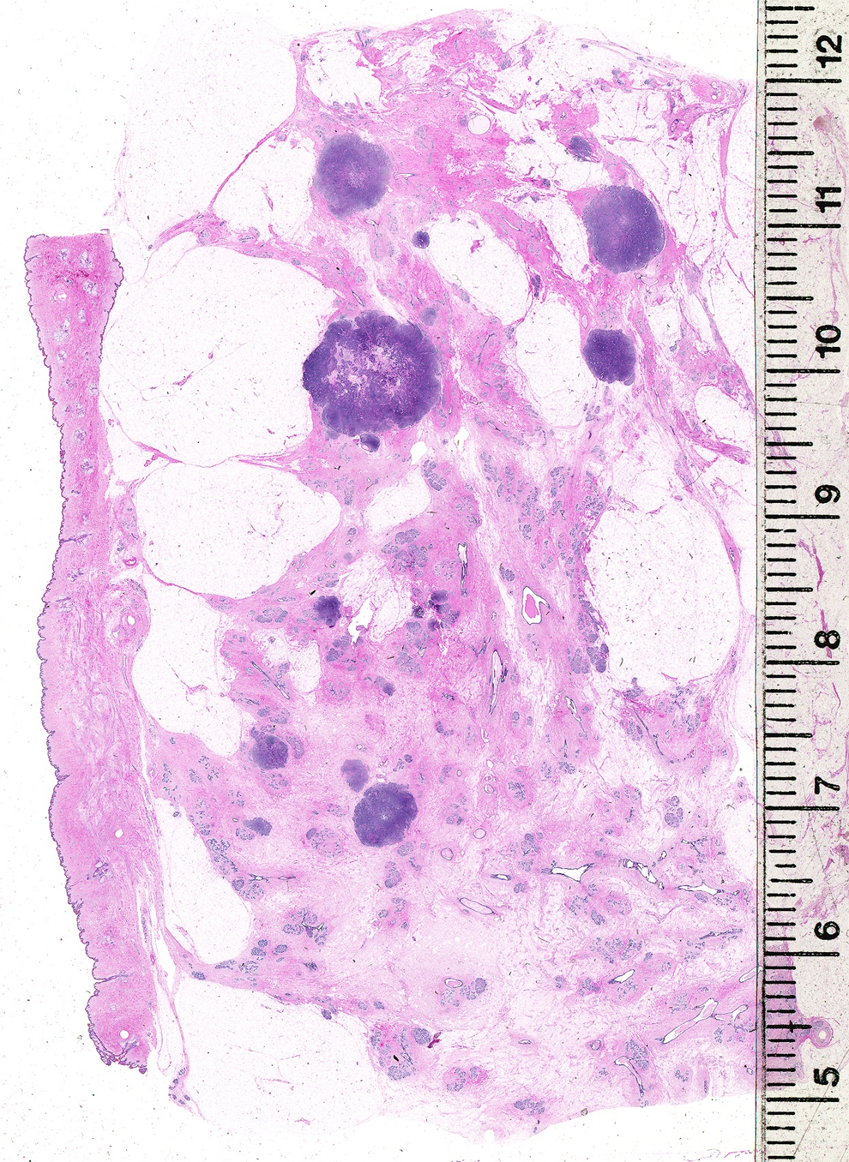 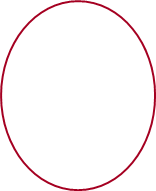 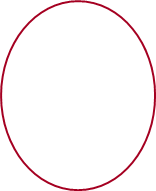 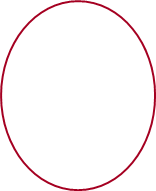 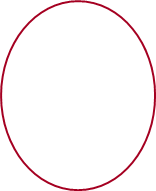 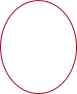 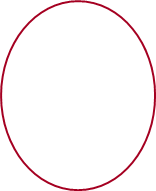 Unifocal invasive breast carcinoma
Multifocal invasive breast carcinoma
Cumulative survival in 499 invasive breast carcinoma cases by distribution of the invasive component, Falun, 1996-1998
89.6%

76.0%

63.6%
P < 0.0001
Distribution unknown in 40 cases
Tot et al. Breast cancer multifocality, disease extent, and survival. Hum Path 2011
Diffuse invasive cancer
5% of all BCs (5.6%, 59/1059 cases),
75% gives clinical signs,
55% are architectural distortion on the mammogram (55.9% 33/59 cases)
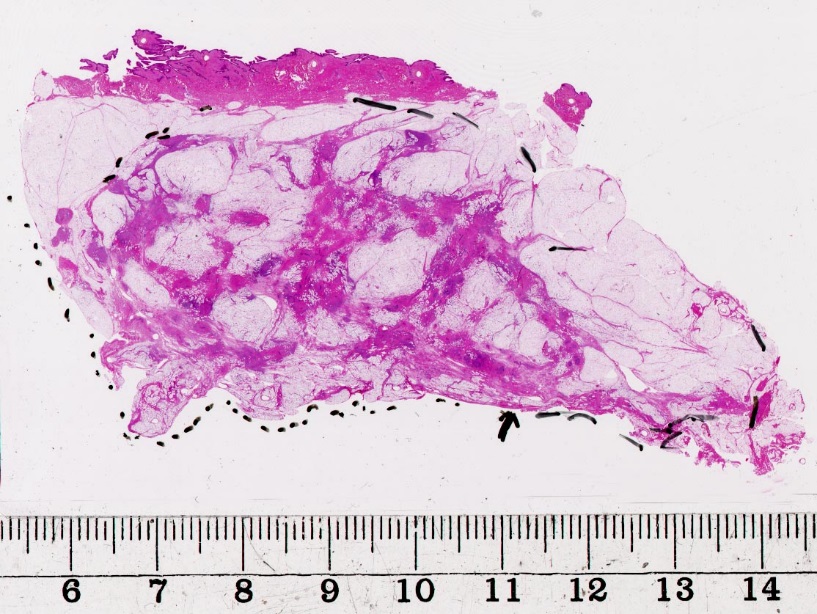 Diffuse invasive carcinomas
75% are lobular,
98% are ER positive,
Rarely HER2 positive (6.7%, 4/59)
90% are grade 2, 10% grade 3

25% of the patients with diffuse lobular cancer and 50% of those with diffus ductal cancer died of the disease (series 1996-98).
I n v a s i v e   c o m p o n e n t
Unifocal      Multifocal     Diffuse
I n   s i t u   c o m p o n e n t
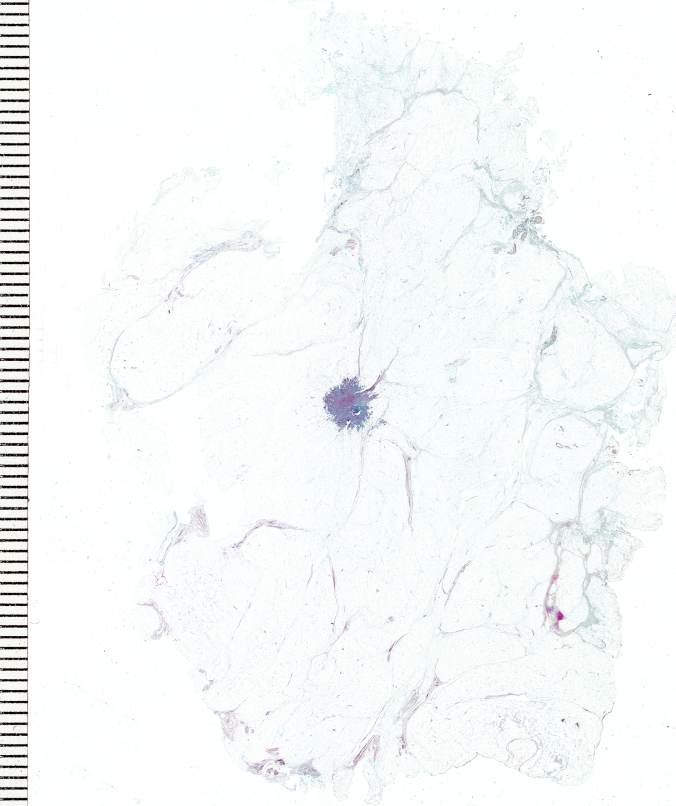 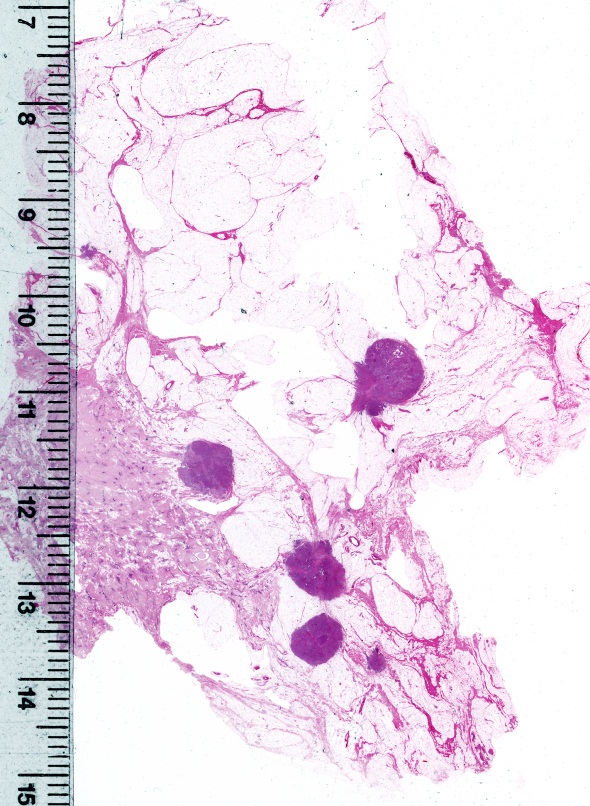 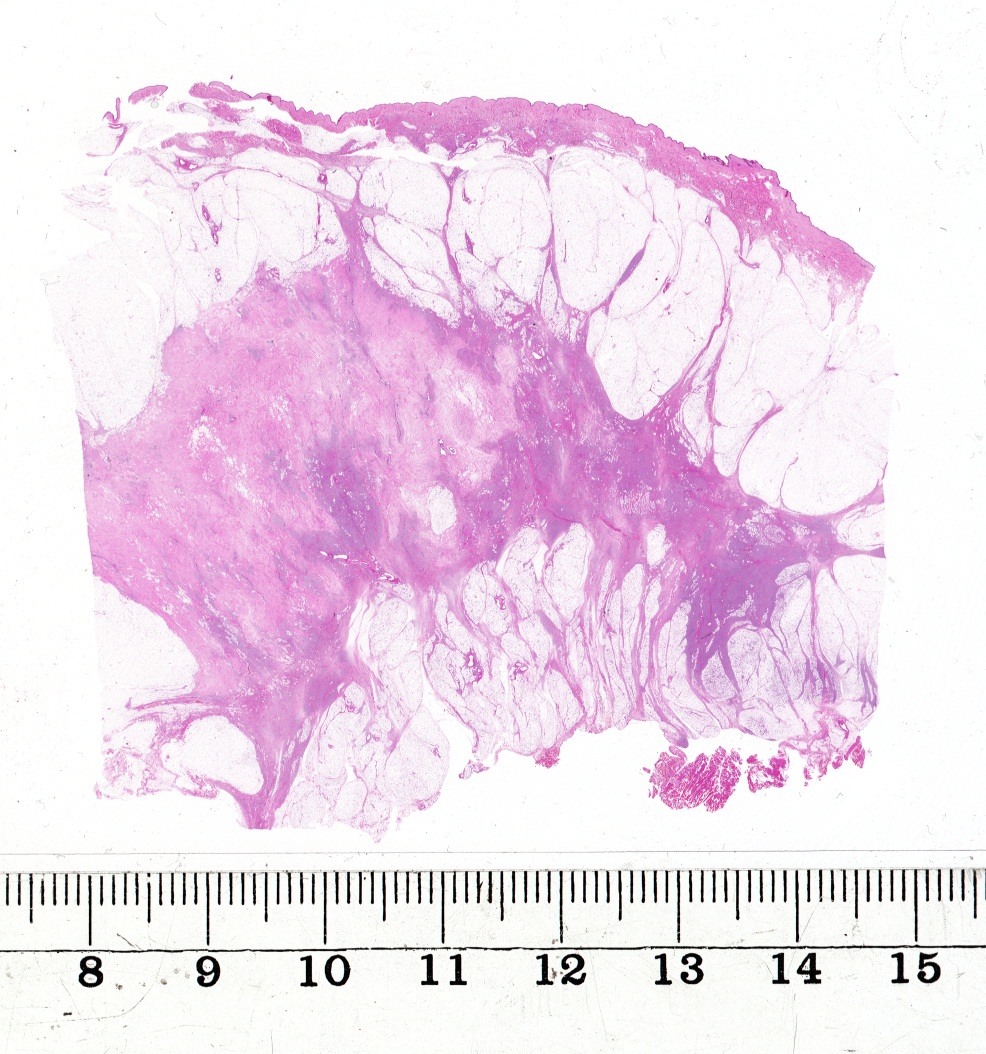 52%
5%
10%
33%
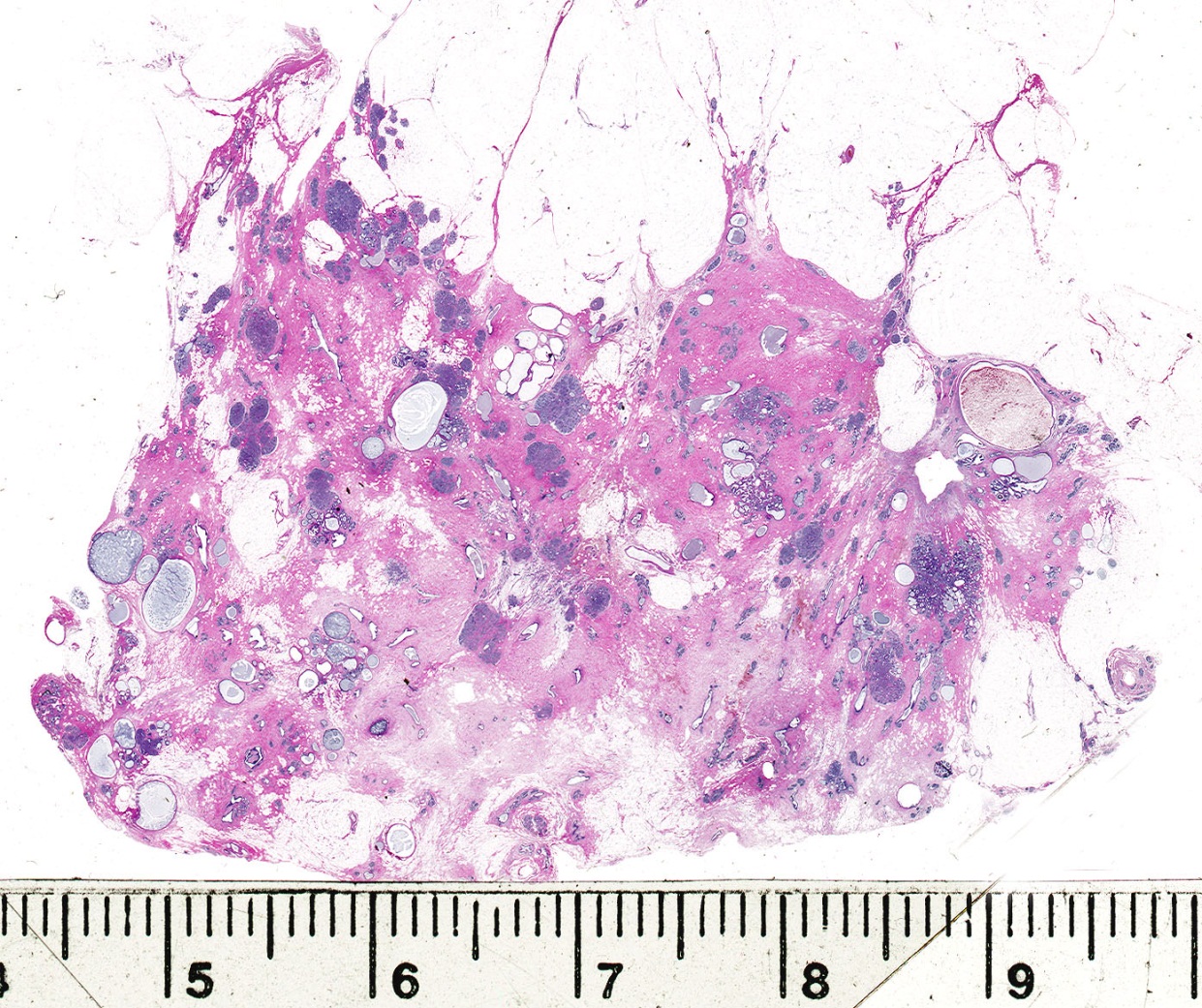 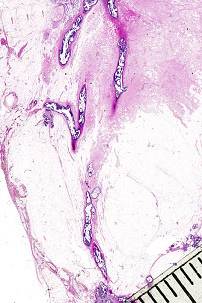 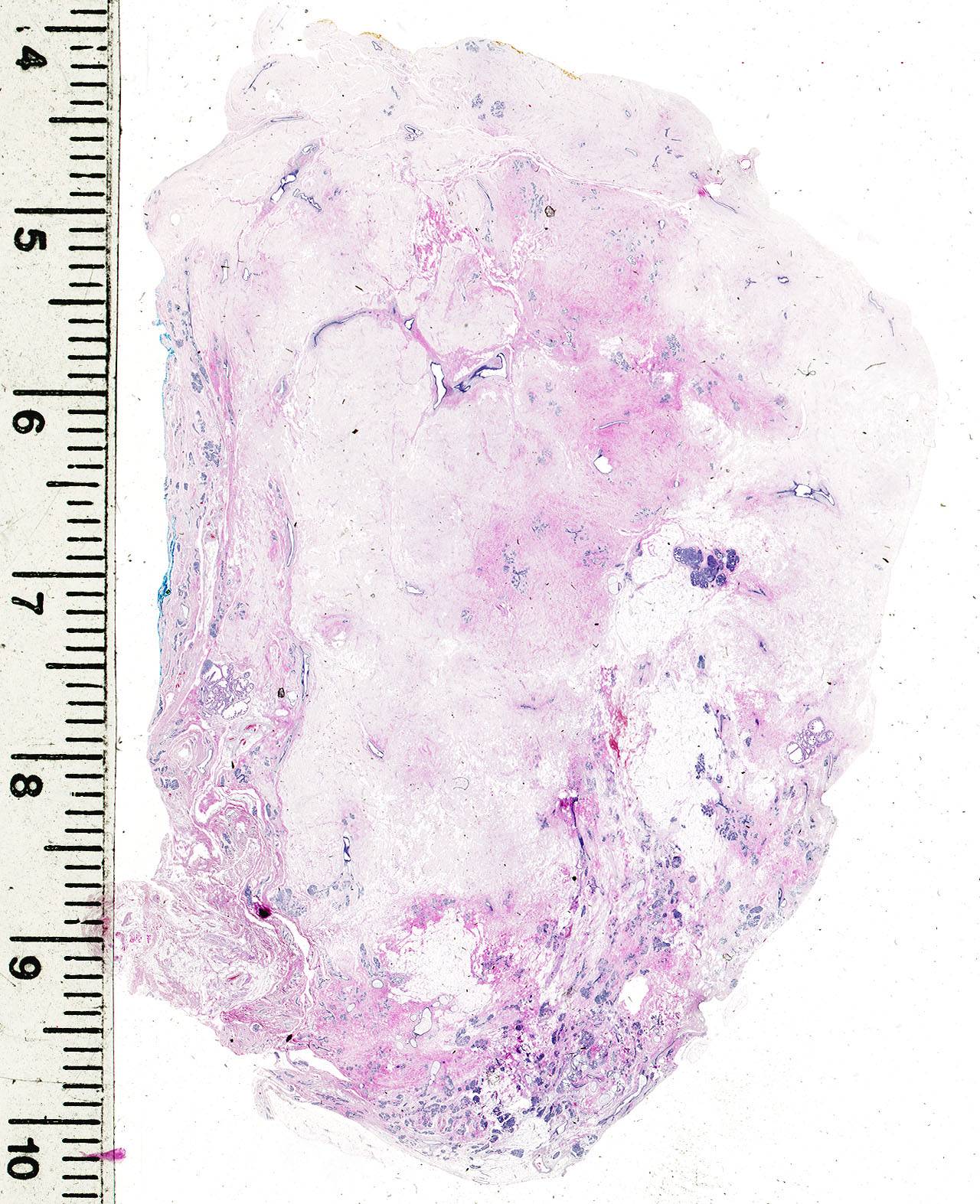 33%
24%
10%
33%
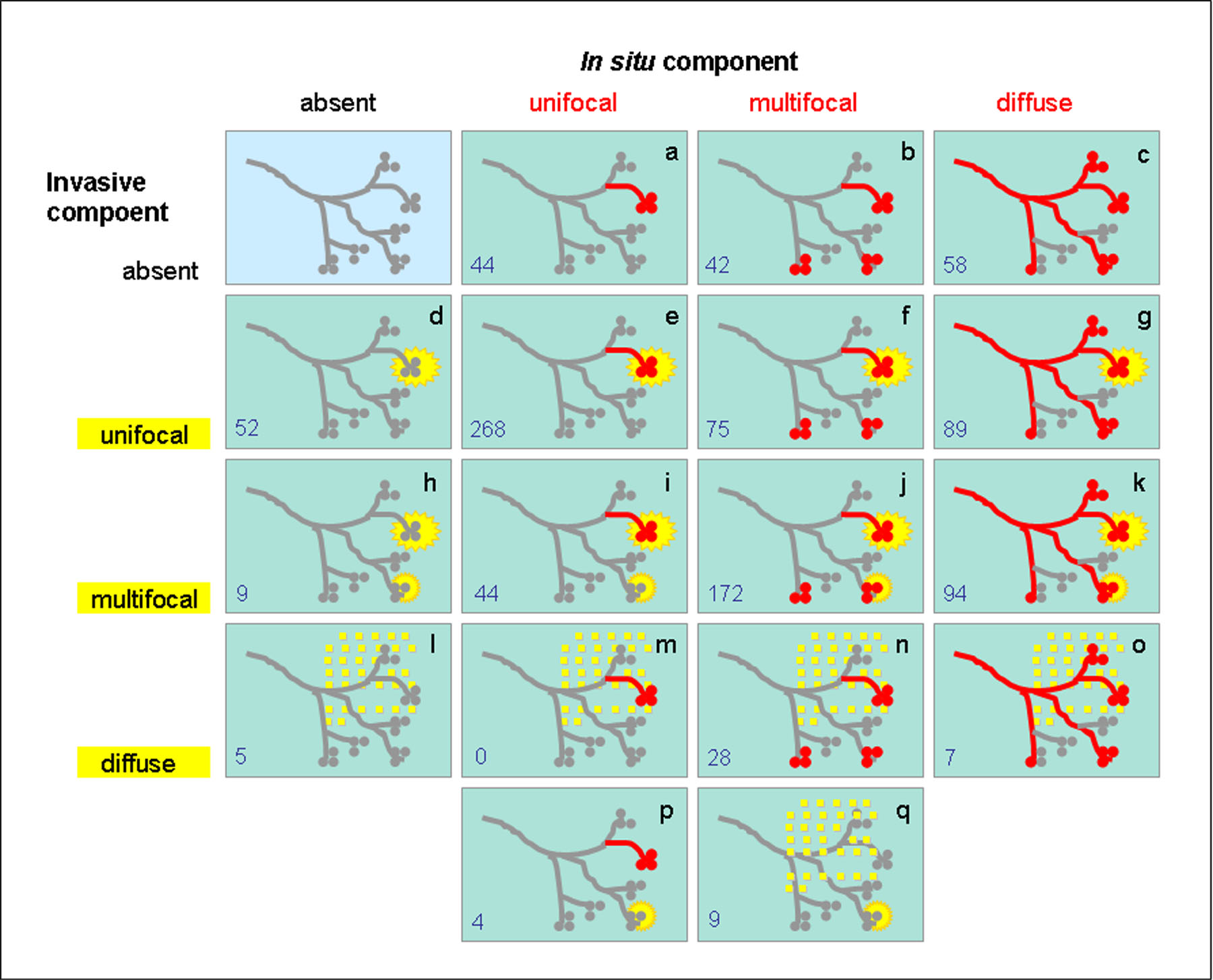 Tot T, Int J Breast Cancer, 2012
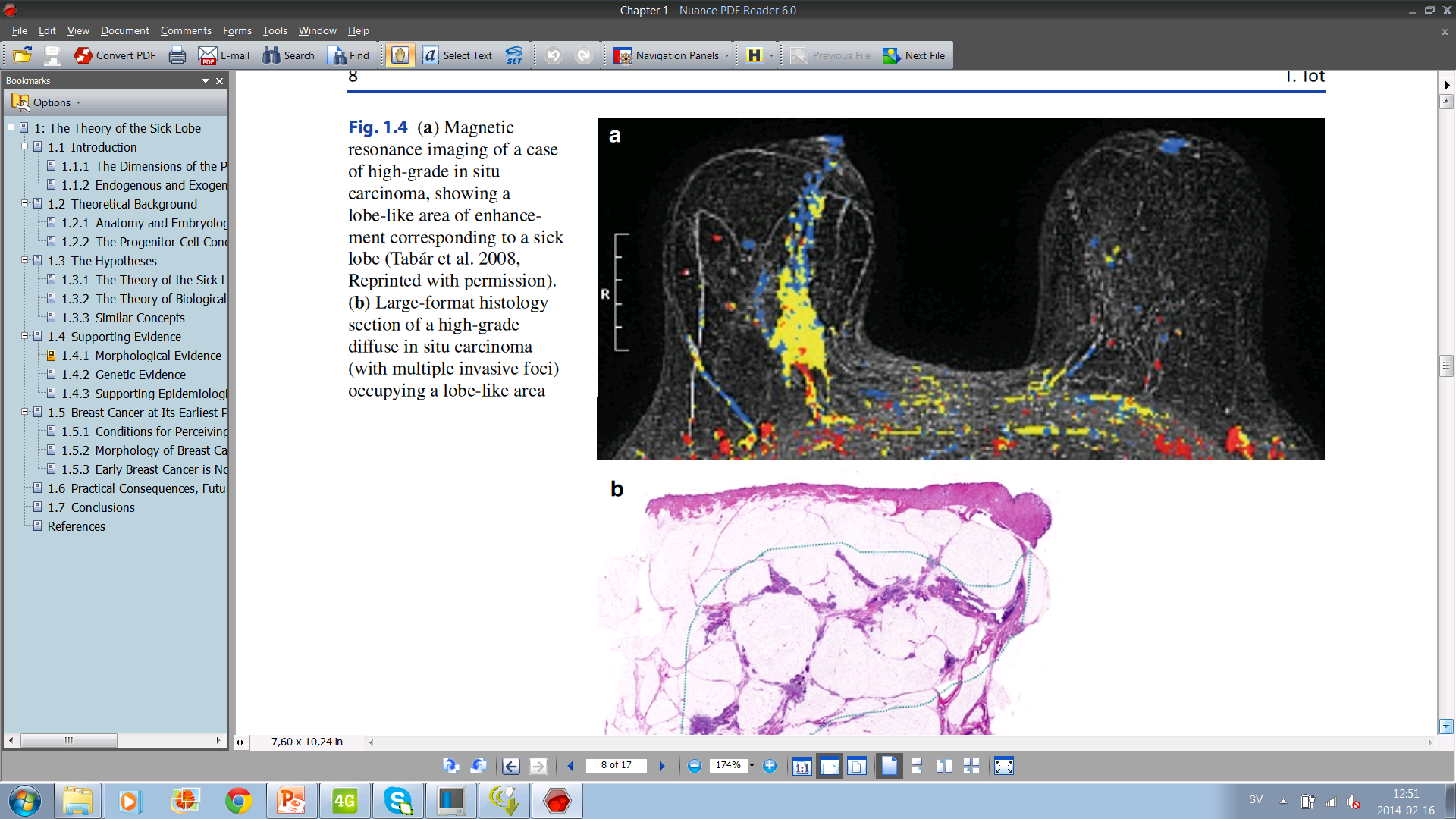 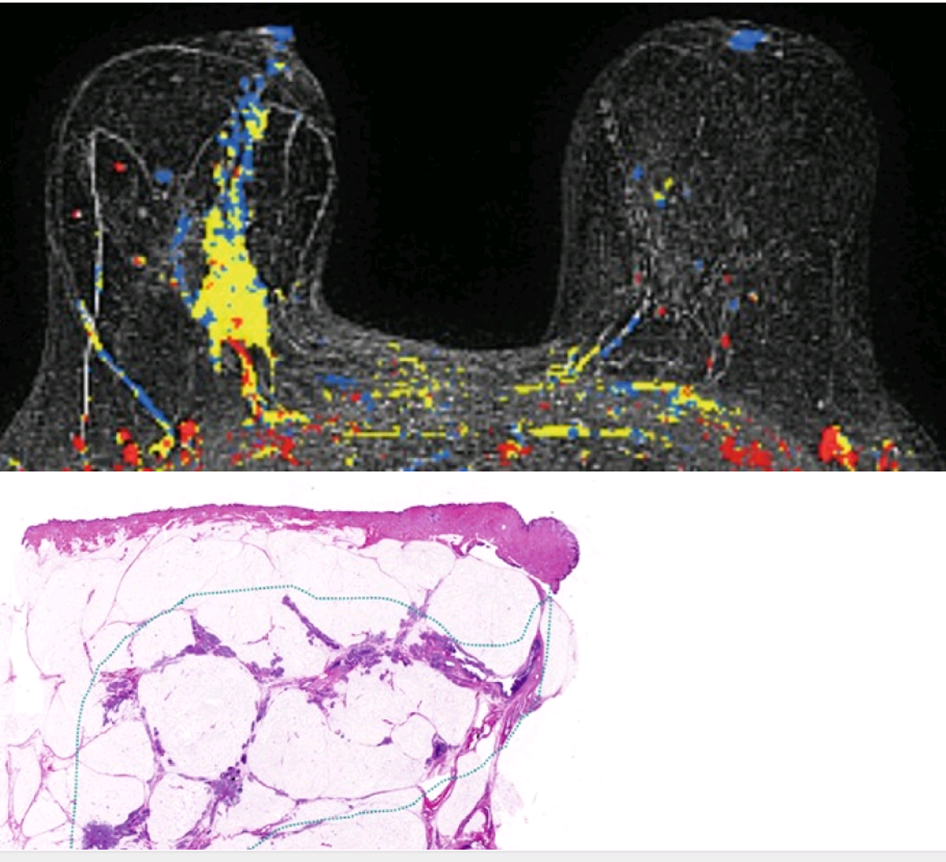 Diffuse in situ cancer
24% of all cancers
Large (extensive), > 40 mm
High grade
Occypying the large ducts
A single lactiferous duct
Lobar
Contiguous
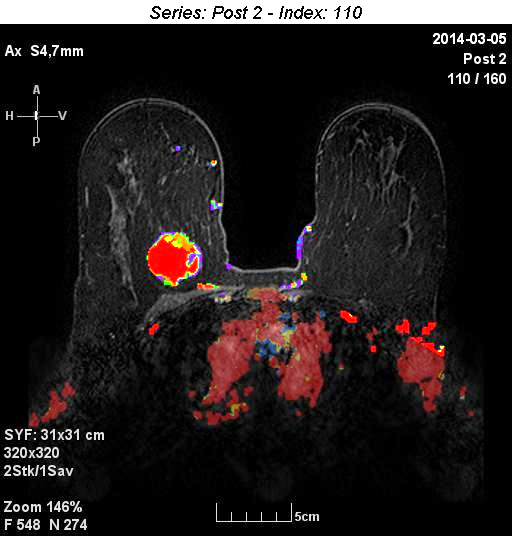 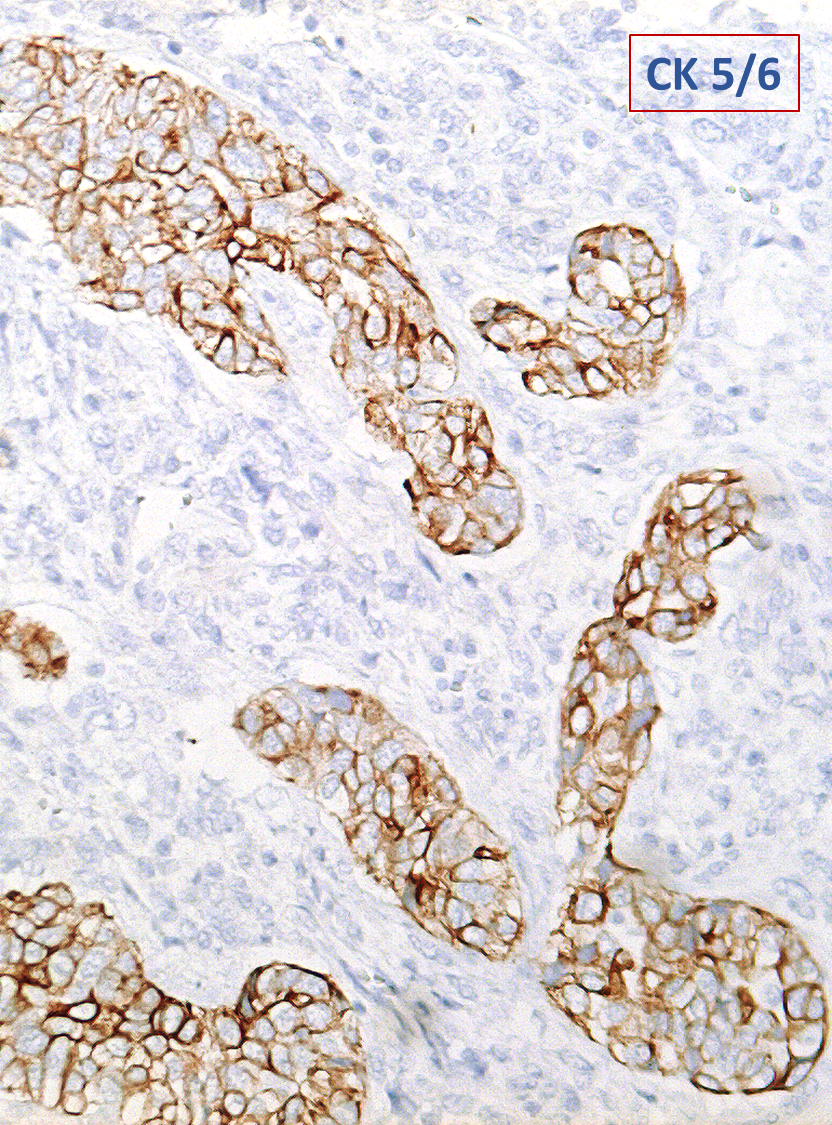 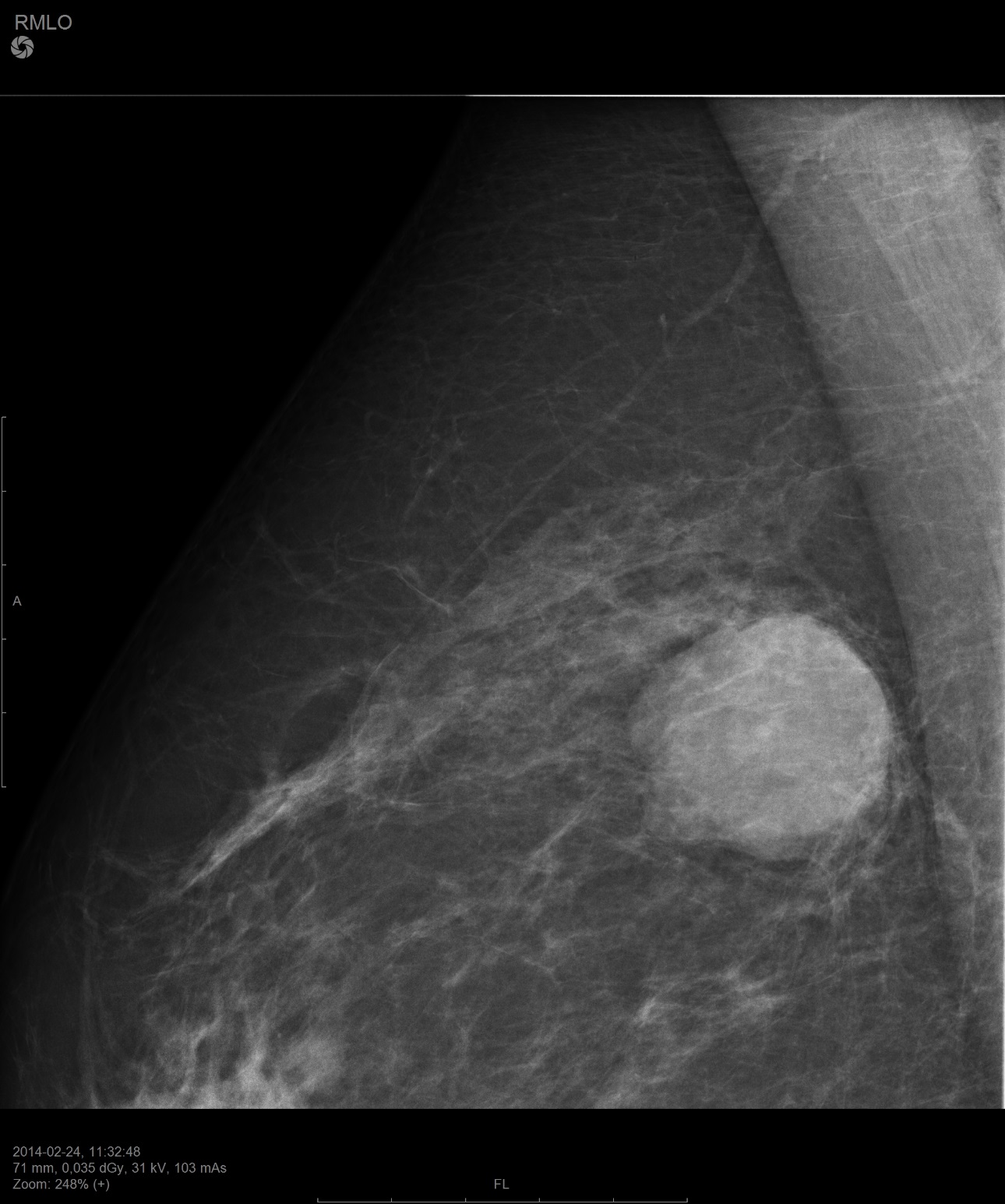 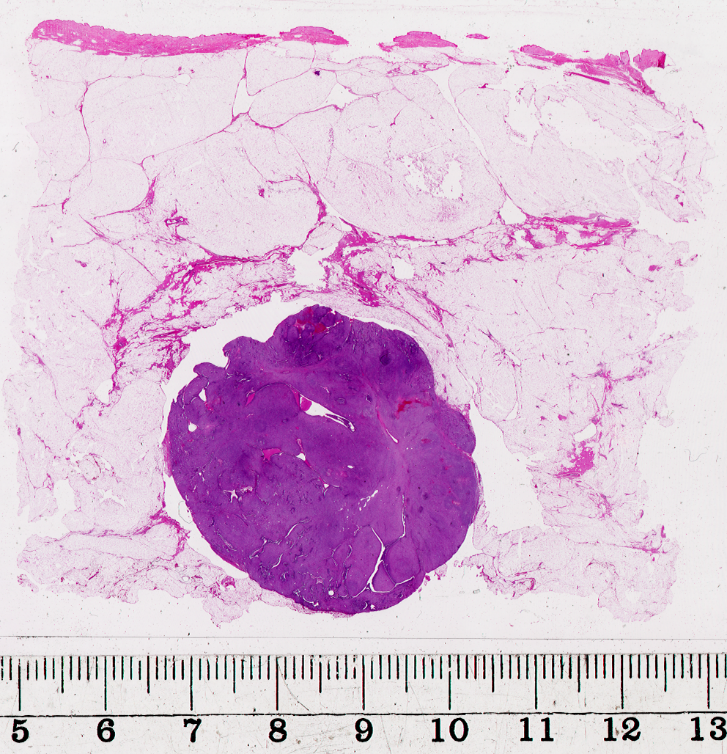 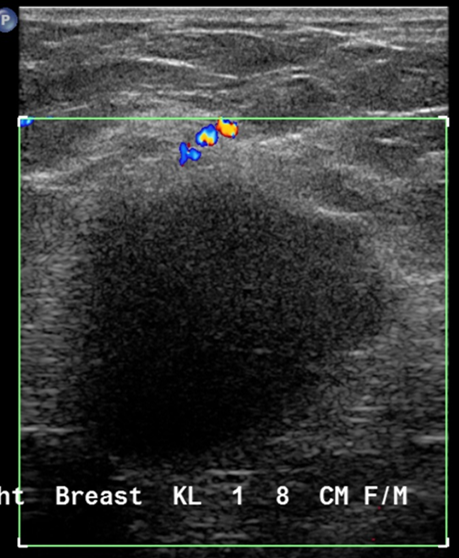 Mammographic – ultrasound – MRI – large-section correlation: basal – like cancer of the breast
Abstract P4-03-07:  RA Smith, WY-Y Wu, L Tabar, SL-S Chen, AM-F Yen, SW Duffy, T Tot, SY-H Chiu, JC-Y Fann, TH-H Chen.          The contribution of mammographic appearance, basal-like phenotype, and disease extent to prediction of breast cancer death . Cancer Research 12/2013; 73(24 Supplement):P4-03-07-P4-03-07. DOI:10.1158/0008-5472
Breast cancer pathology - a manifesto for optimal care
The 10 essential / obligatory parameters
Tumour type (according to the actual WHO classification)
Tumour size / disease extent            
Tumour grade  (Nottingham histology grade by Elston and Ellis)
Lymph node status 
Operative margins
Peritumoral vascular invasion
Multifocality/centricity
Hormone receptor status (ER/PR)
HER2 status
Ki67 labelling index

In addition, these services are likely to be needed in future: 
Gene profiling
Biobanking
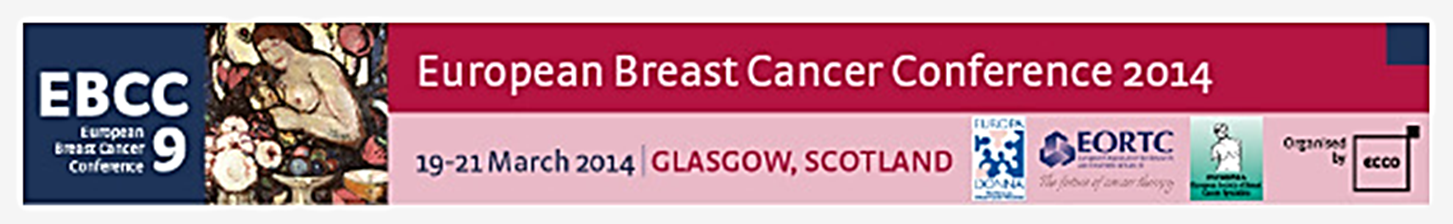 T. Tot; G. Viale; E. Rutgers; E. Bergsten-Nordström; A. Costa 
Optimal breast cancer pathology manifesto. EJC, in press
Conclusion:
Molecular classification of breast cancer is a powerful tool but gains in power when combined with conventional subgross morphological parameters.
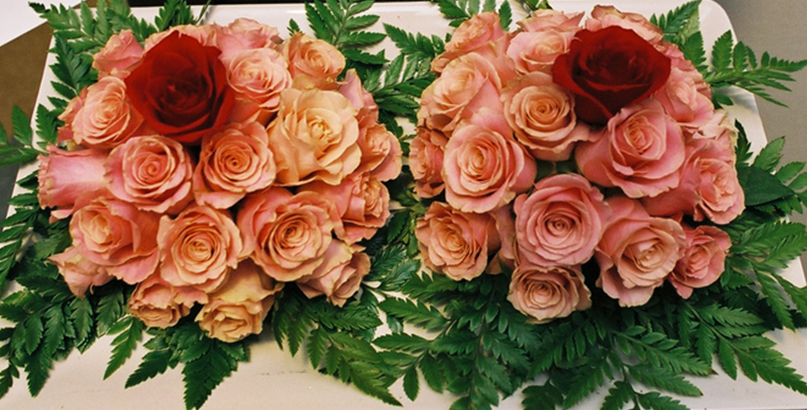